আজকের ক্লাসে সবাইকে স্বাগত
LOADING
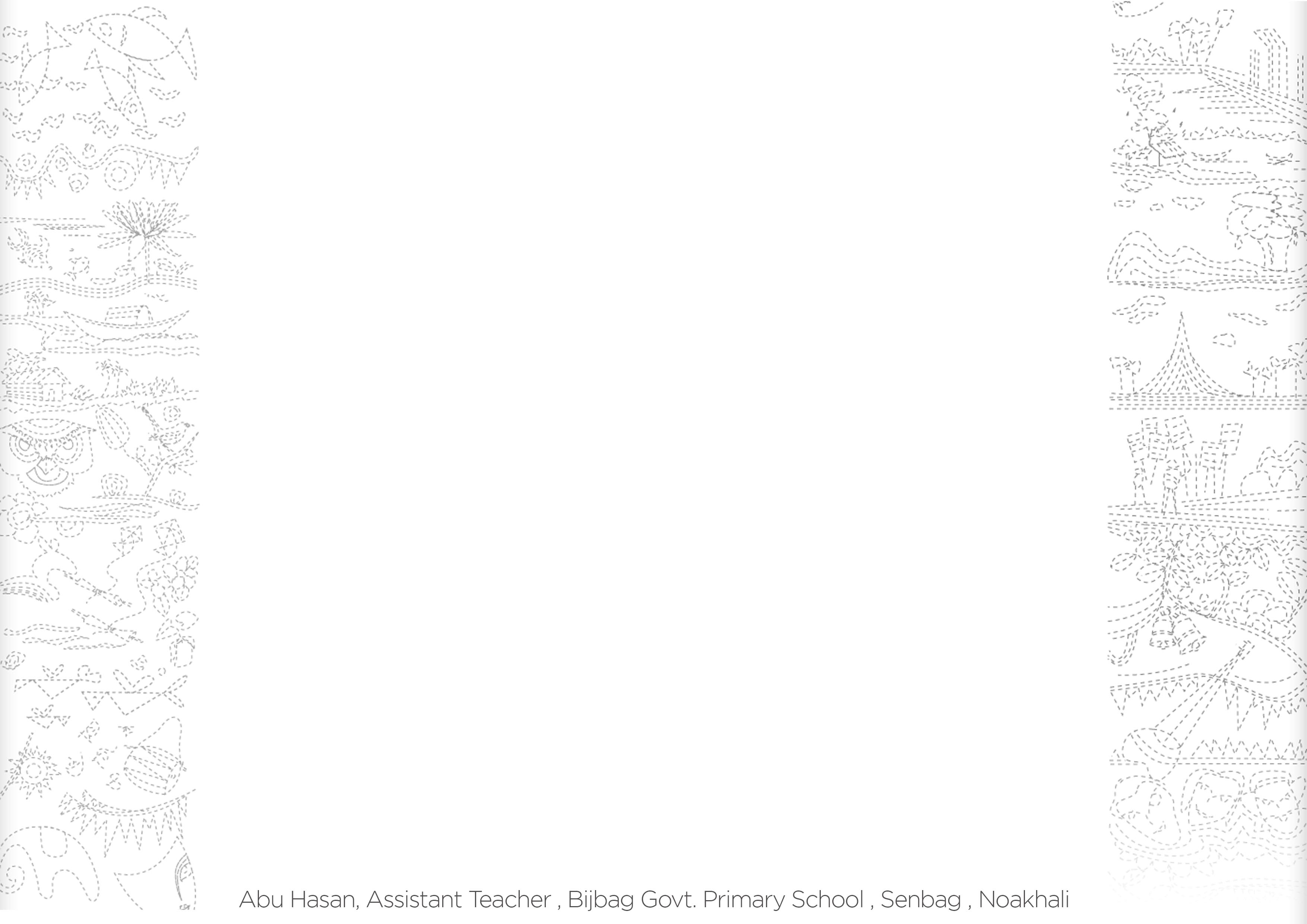 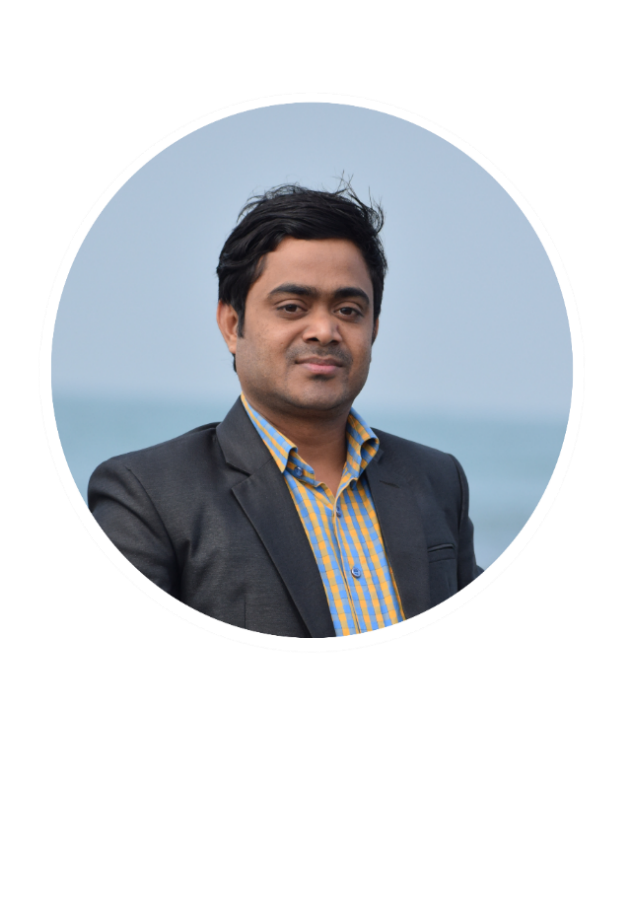 আবু হাসান
সহকারি শিক্ষক
বিজবাগ সরকারি প্রাথমিক বিদ্যালয়।
সেনবাগ, নোয়াখালী।
Email: mdabuhasan47@gmail.com
পাঠ পরিচিতি
শ্রেণিঃ প্রথম
বিষয়ঃ প্রাথমিক গণিত
শূন্য,পাঠঃ ৫
সময়ঃ ৪০ মিনিট
তারিখঃ 01/12/২০২২
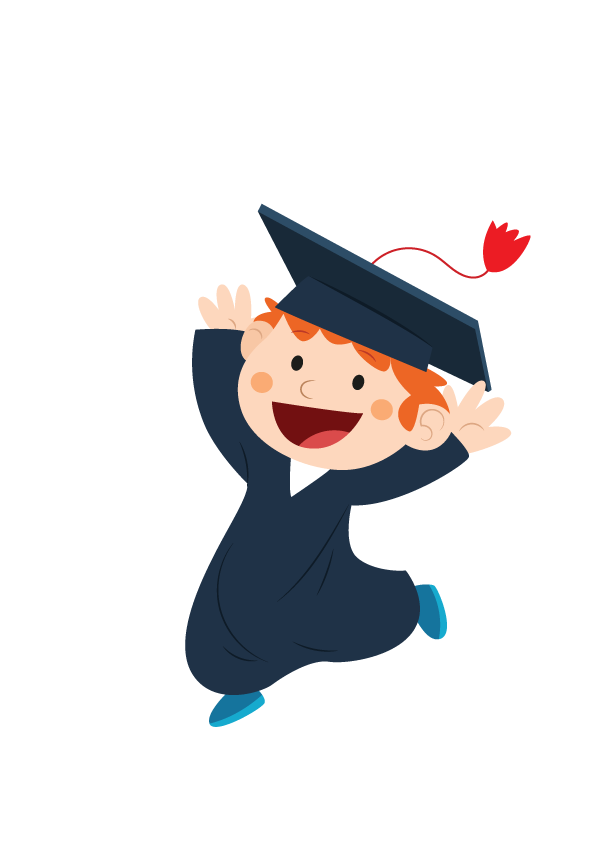 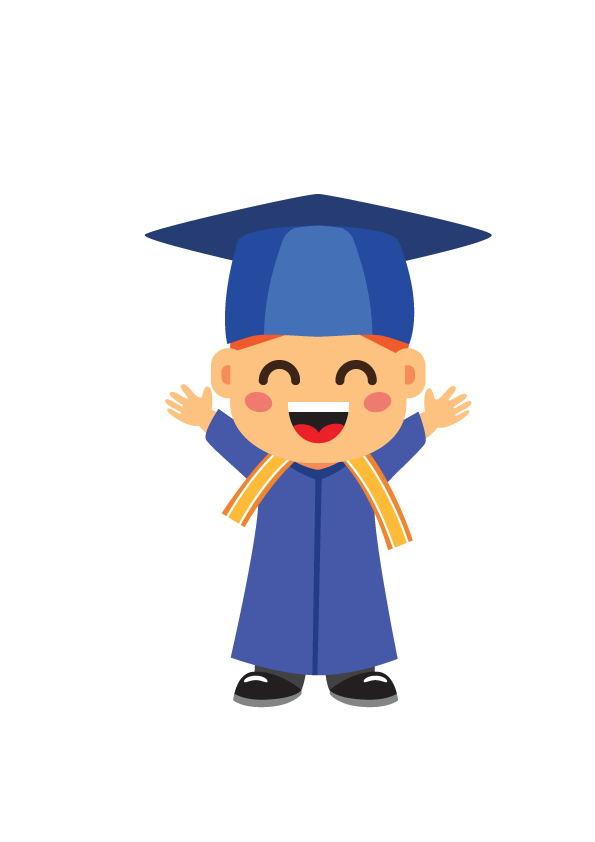 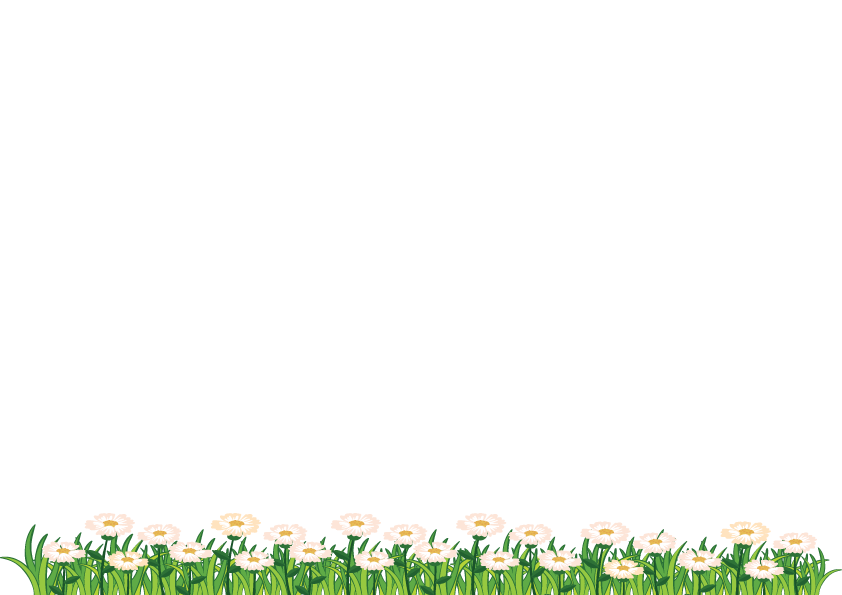 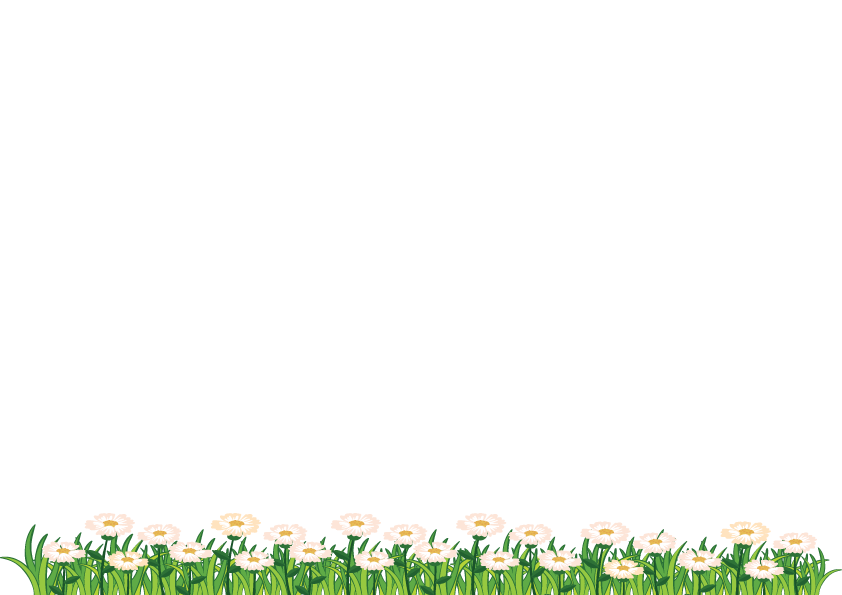 পূর্ব পাঠর আলোচনা
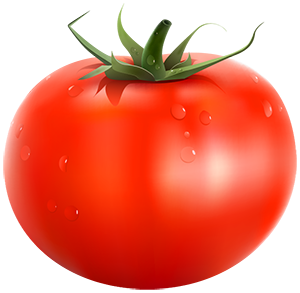 ৬টি ফুলকে জোড়ায় সাজাও
২, ৪, ৬ করে টমেটোগুলো গণনা করো
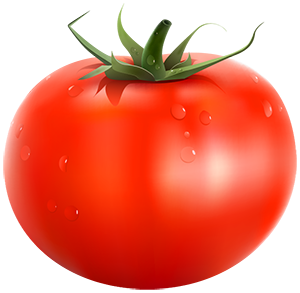 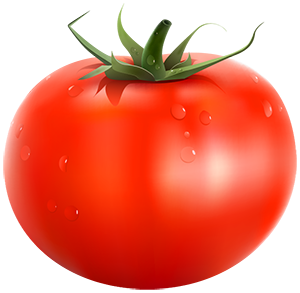 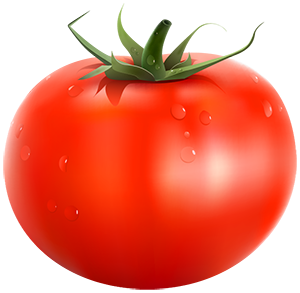 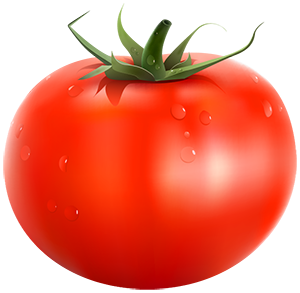 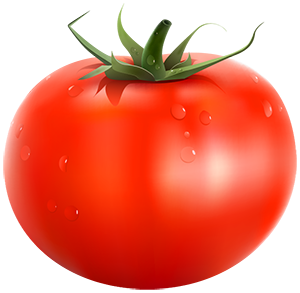 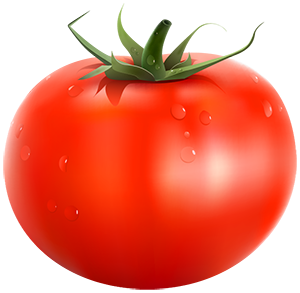 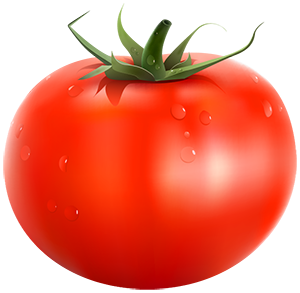 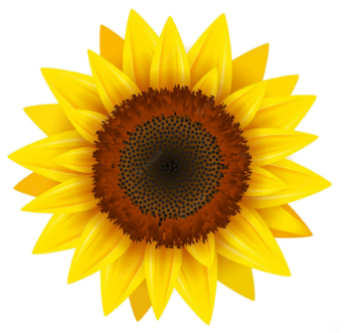 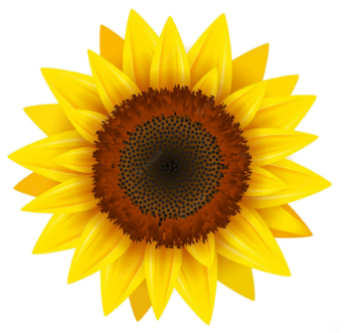 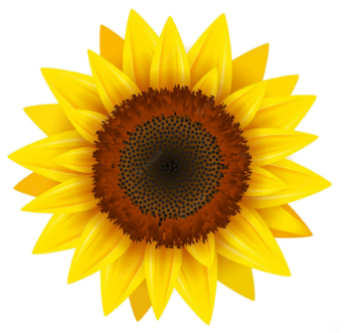 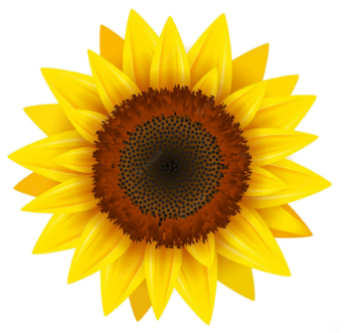 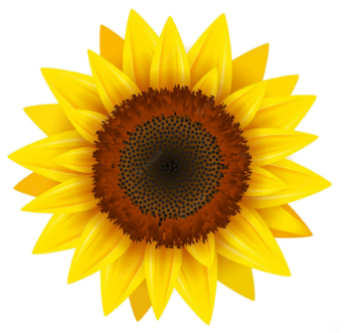 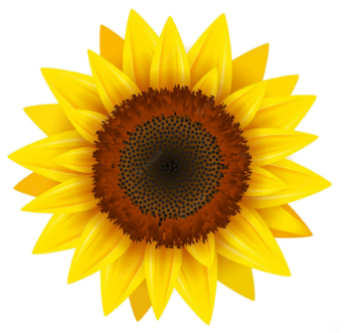 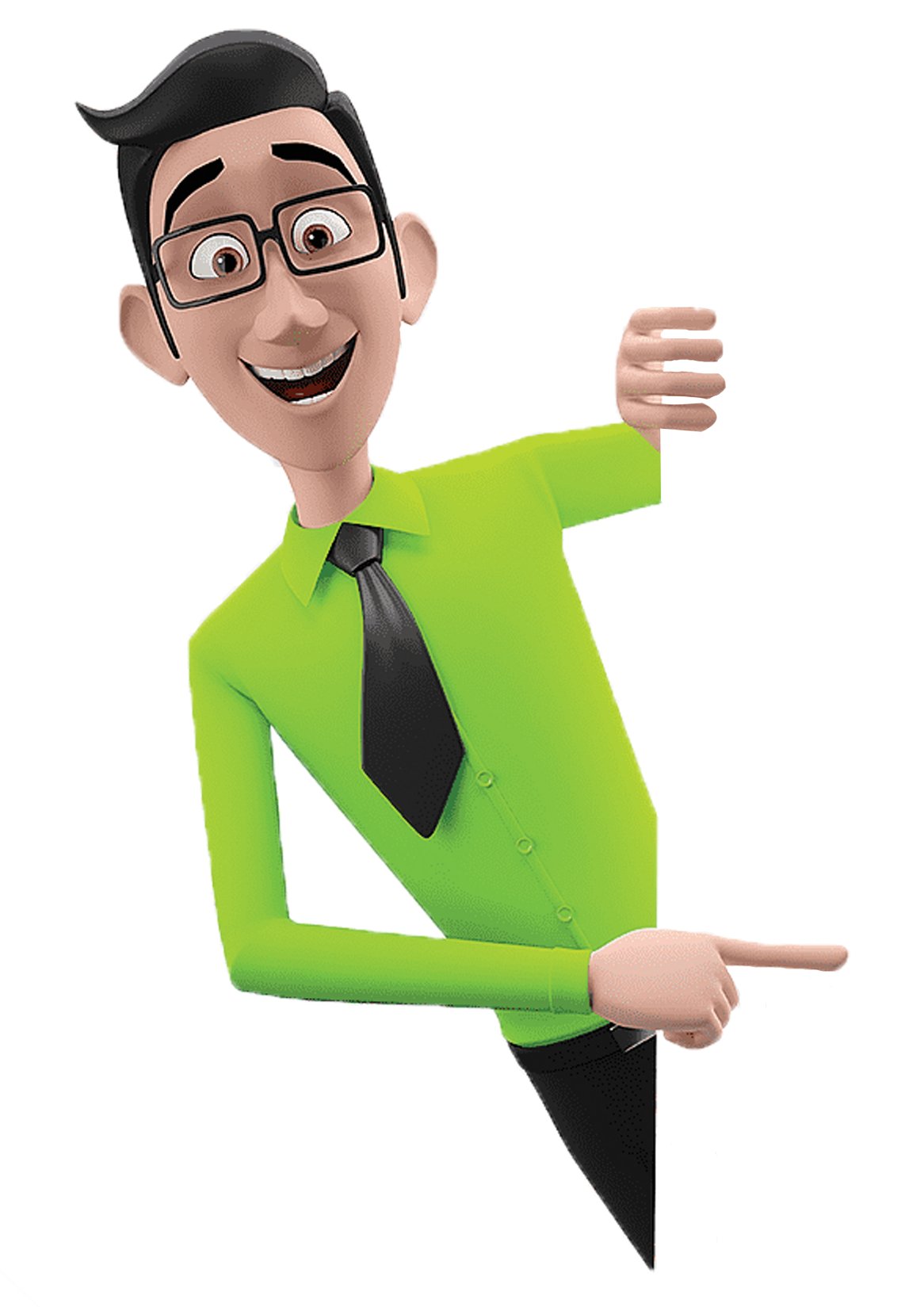 চলো আমরা ক্লাস শুরুর আগে কিছু ছবি দেখি
এখানে কয়টি ফুল রয়েছে?
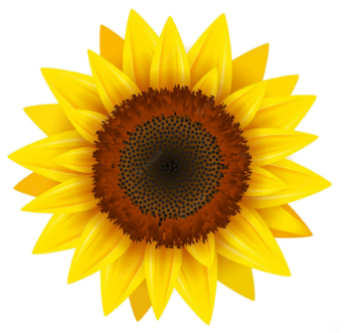 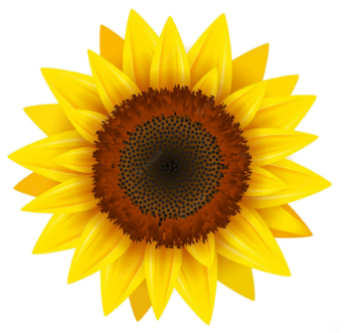 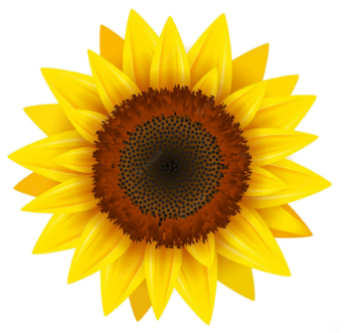 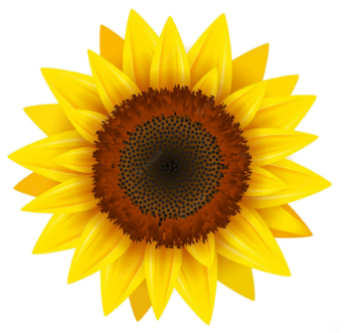 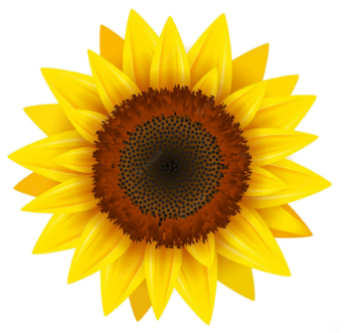 ৫টি
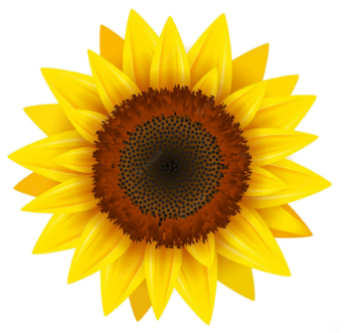 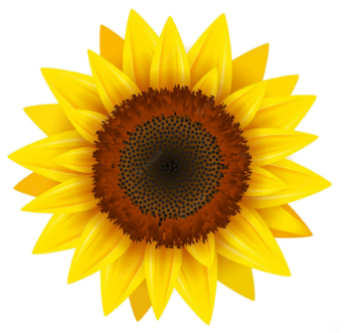 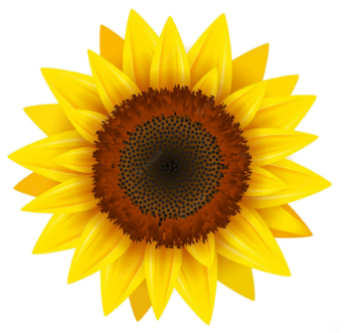 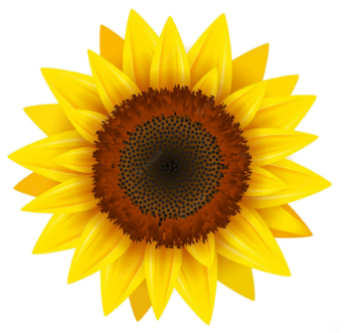 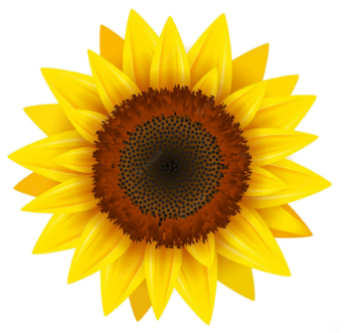 কয়টি ফুল রইল?
শূন্য
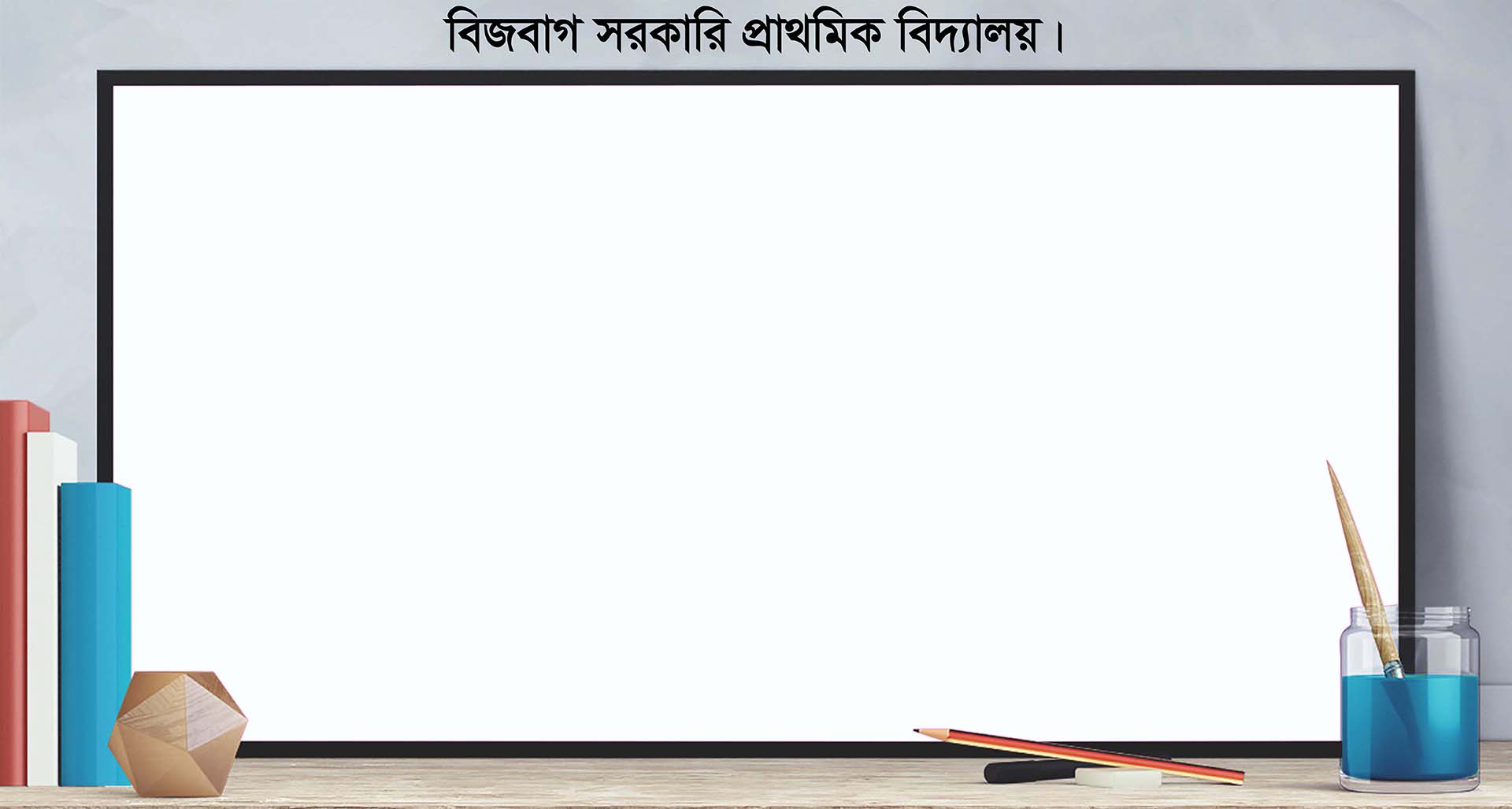 আজ আমরা পড়ব
শূন্য
শিখনফলঃ
৪.২.১ শূন্যের দলগত ধারণা বলতে পারবে।
৪.২.২ শূন্যে (০) সংখ্যা প্রতীকটি শনাক্ত করতে পারবে।
এসো গণনা করি ।
এখানে কতগুলো বেলুন আছে ?
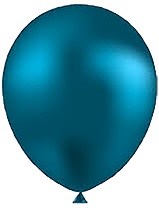 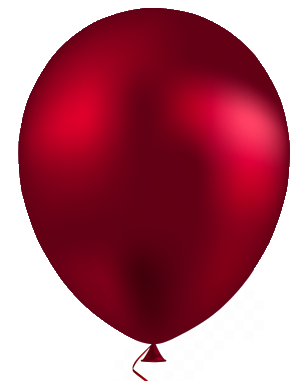 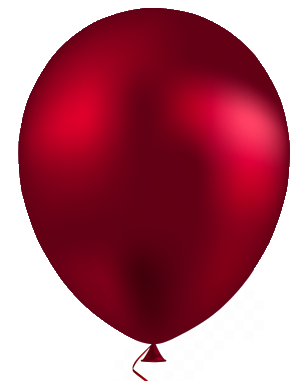 ০
এই সংখ্যাটি কত ? 
আমরা  এটিকে কী বলি ?
এই সংখ্যাকে আমরা শূণ্য বলি 
এবং লিখি ০
আর কয়টি বেলুন আছে ?
এখন কতগুলো বেলুন আছে ?
৩টি
১টি
২টি
শুন্য (০)
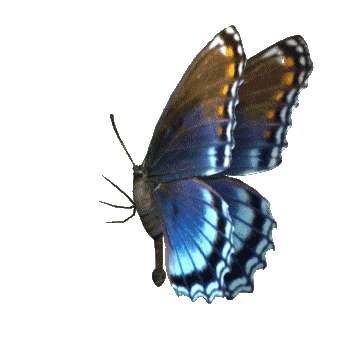 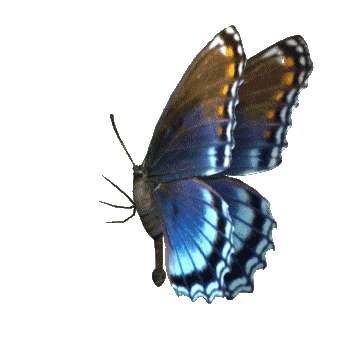 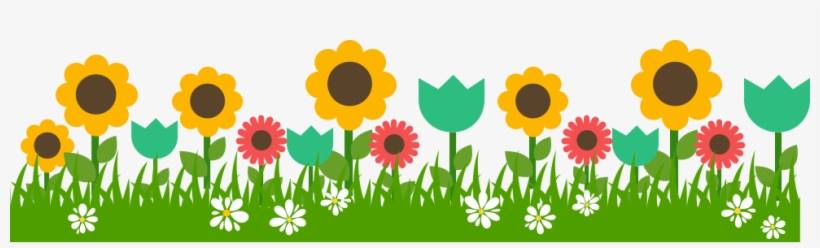 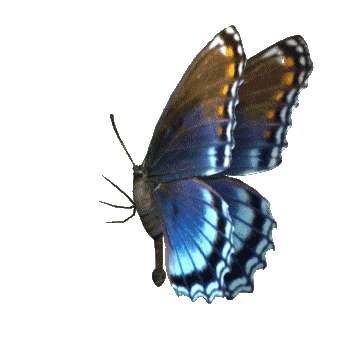 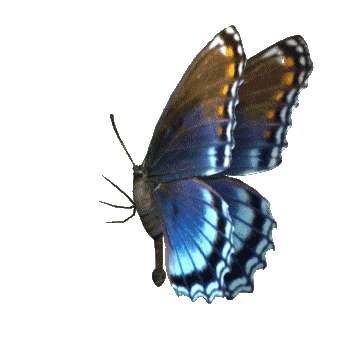 নিচের সংখ্যা প্রতীকটির নাম কী ?
এসো গণনা করি ও সংখ্যা পড়ি
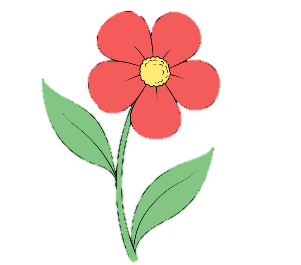 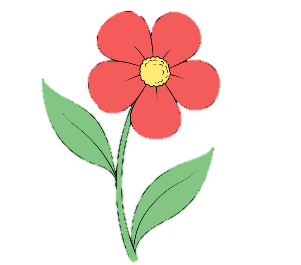 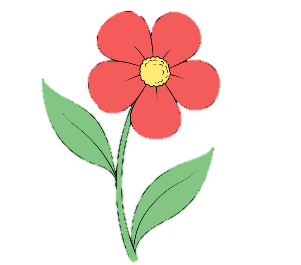 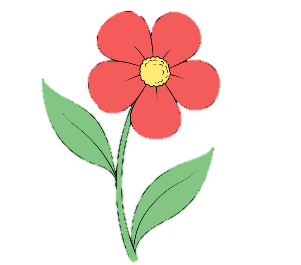 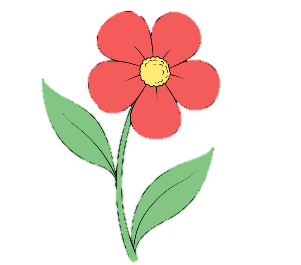 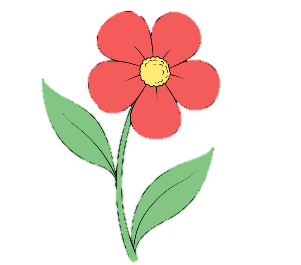 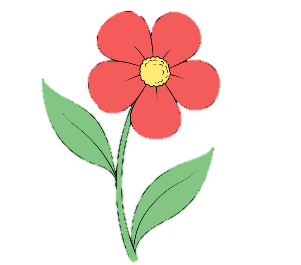 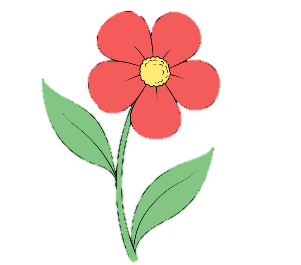 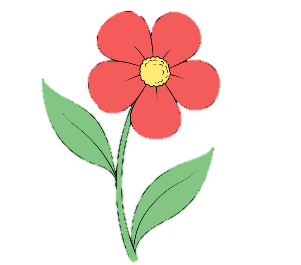 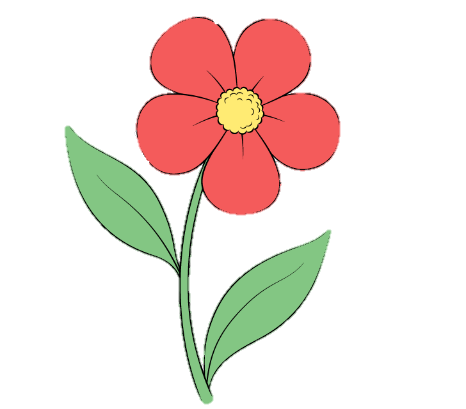 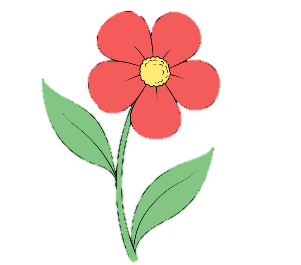 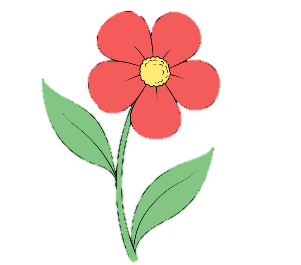 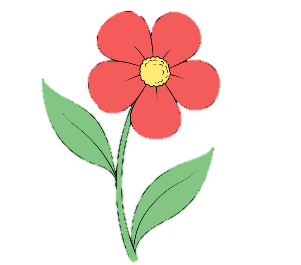 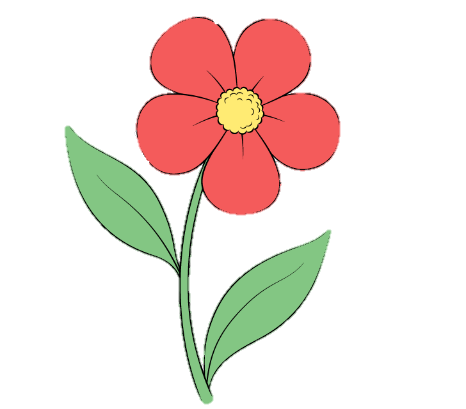 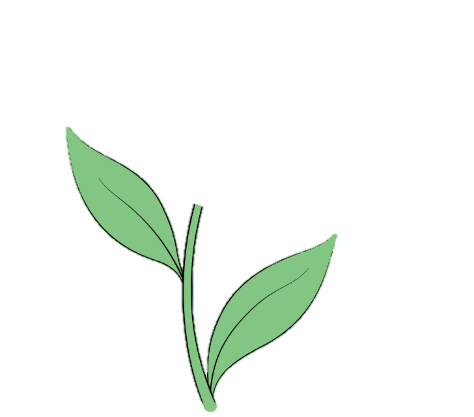 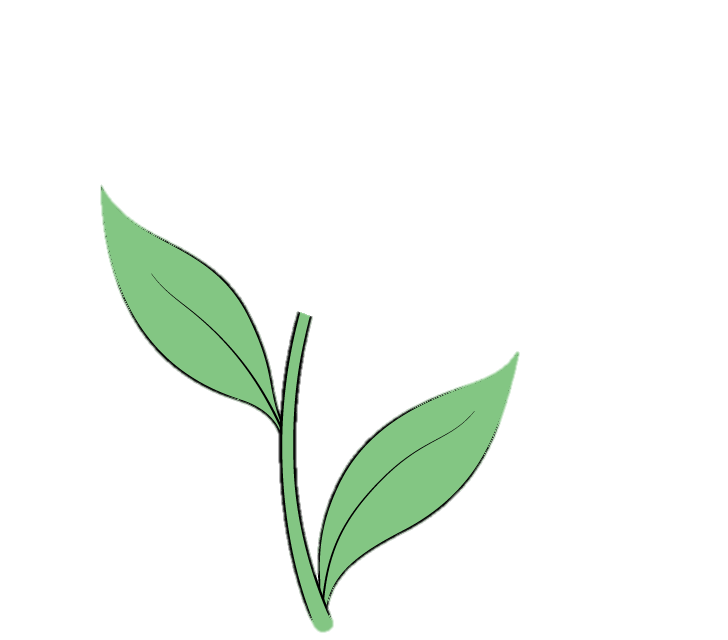 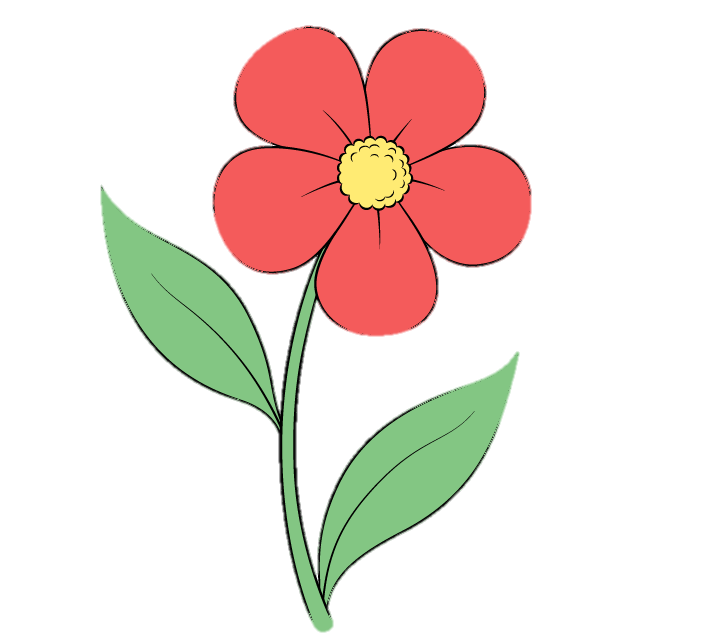 এসো গণনা করি এখানে কয়টি বল আছে।
এই সংখ্যাকে আমরা শূণ্য বলি
?
০
৩
১
২
শূণ্য (0) লিখি
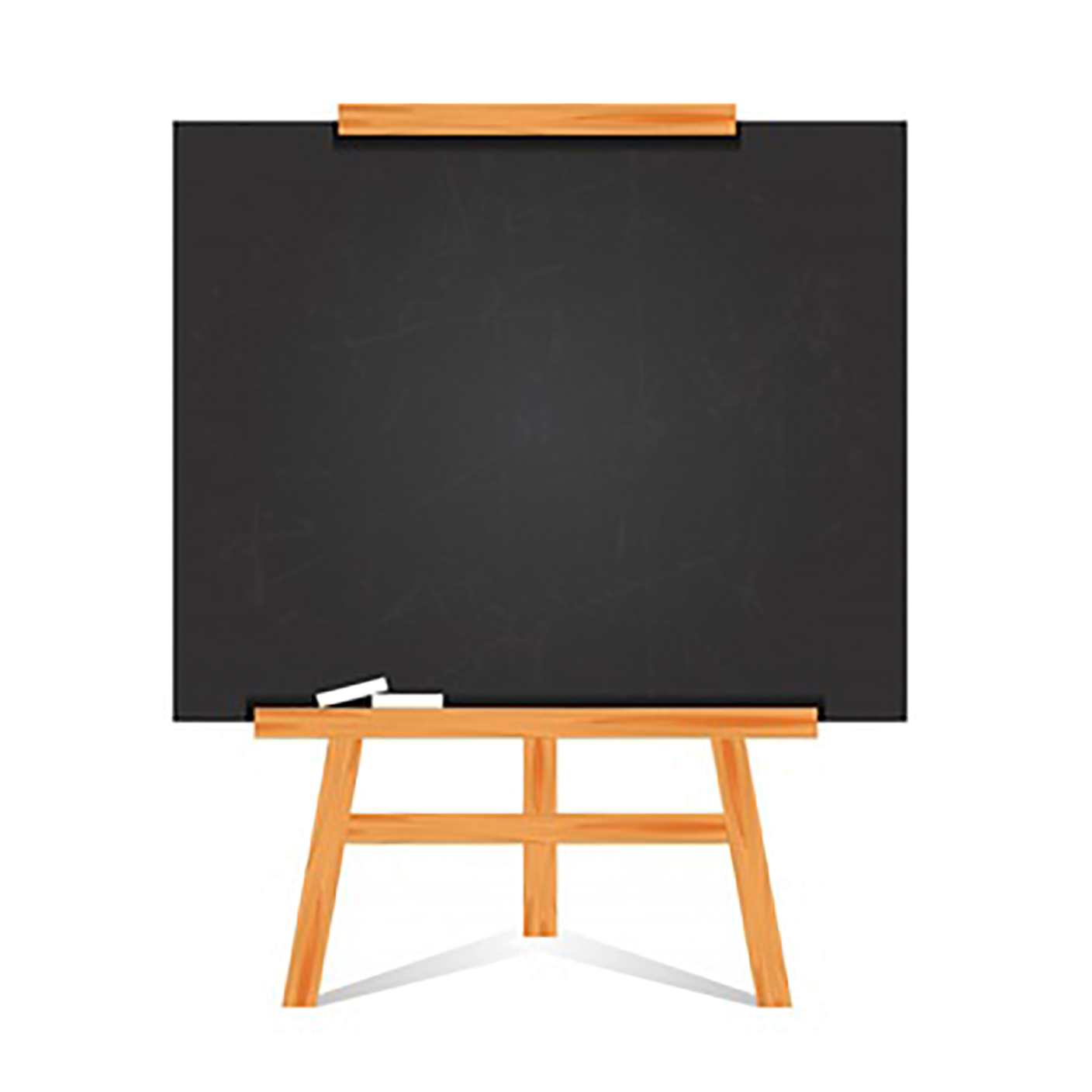 গোলাপ দলের কাজ
ছবি গণনা করি ও সংখ্যা লিখি
\
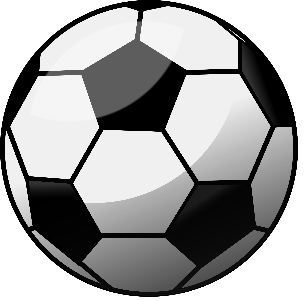 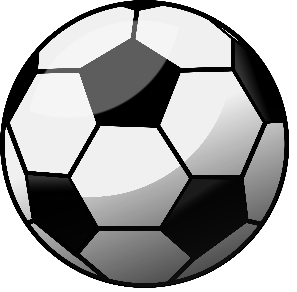 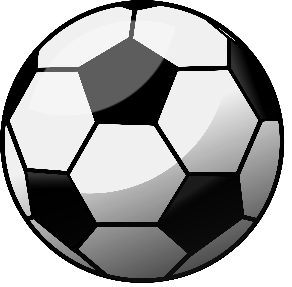 ১
০
২
উত্তর জানতে নিচের সাদা বক্সে ক্লিক কর।
জবা দলের কাজ
ছবি গণনা করি ও সংখ্যা লিখি
\
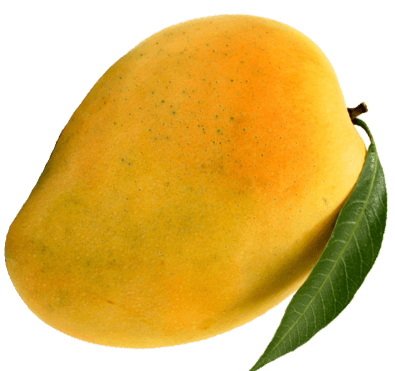 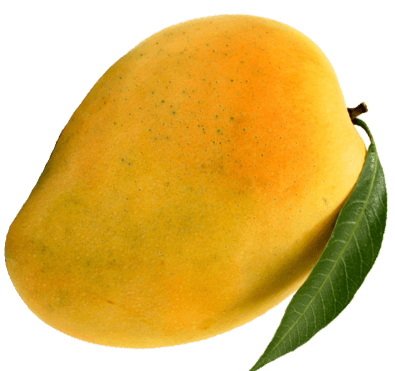 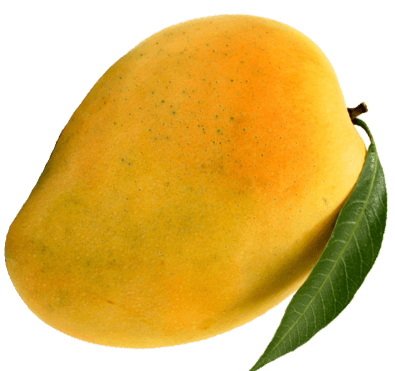 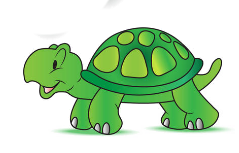 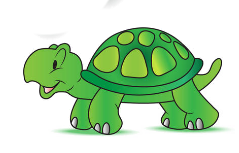 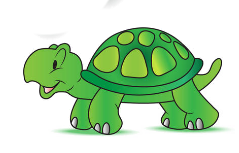 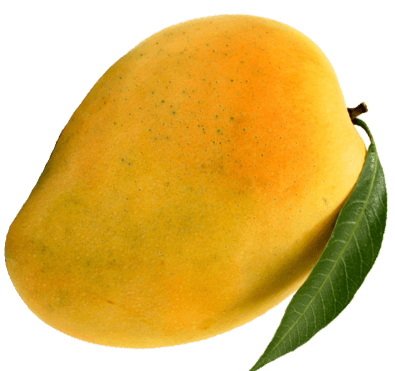 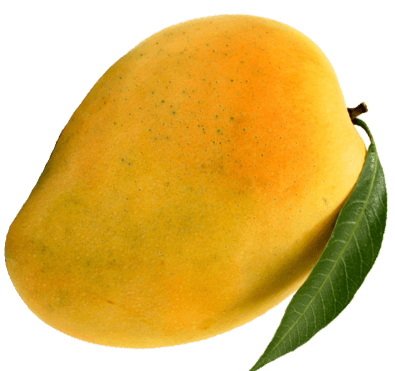 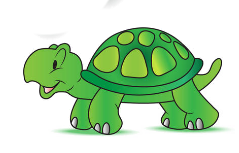 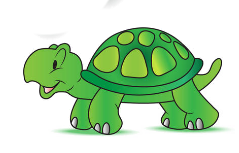 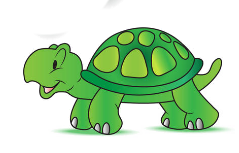 ০
৫
6
উত্তর জানতে নিচের সাদা বক্সে ক্লিক কর।
সংখ্যাকার্ড ও ছবির কার্ডগুলো মিল করে সাজাও:
একক কাজ
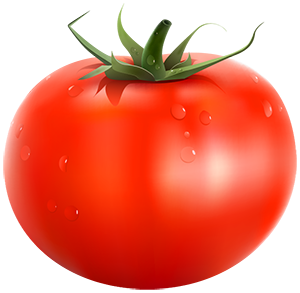 ২
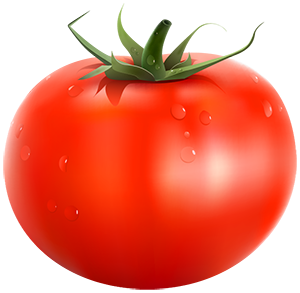 ০
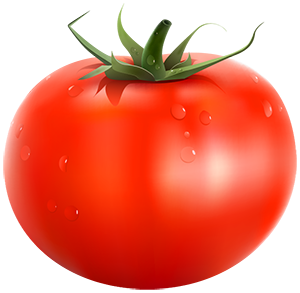 ৩
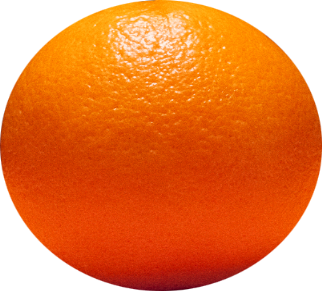 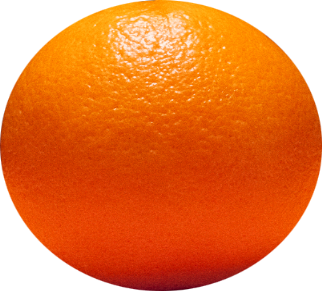 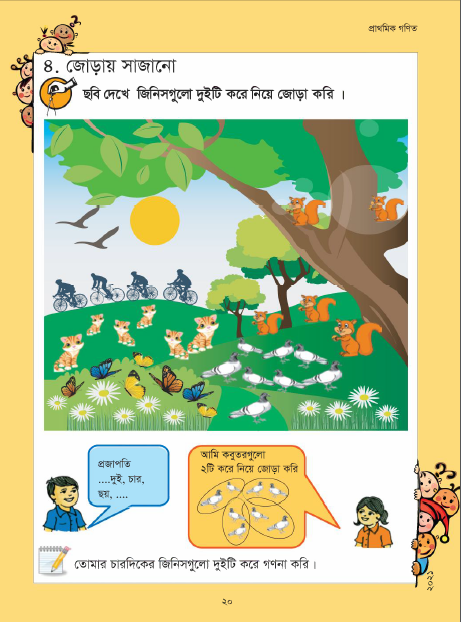 এবার তোমরা পাঠ্যবই এর ২০ পৃষ্ঠা খোলো ।
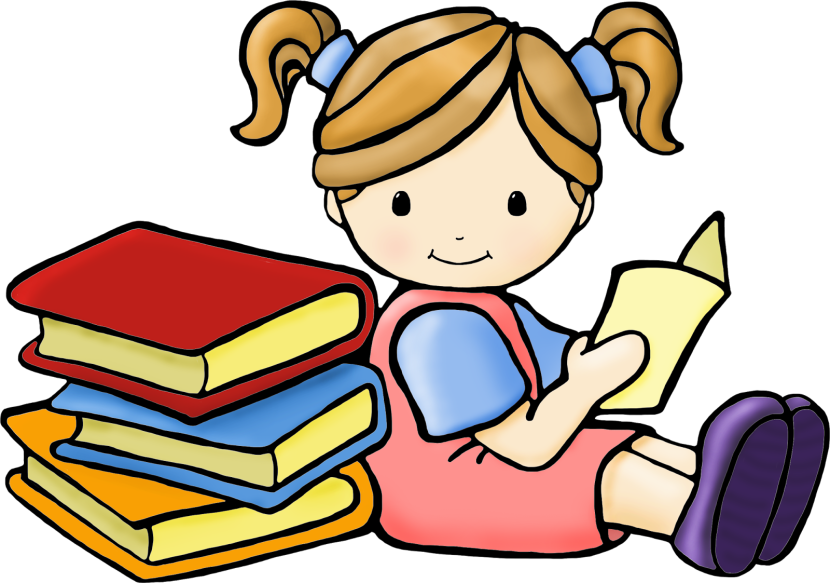 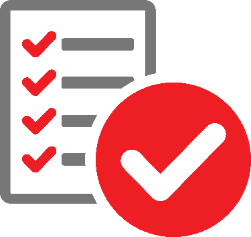 মূল্যায়ন
যে গাছটি পাতা শূণ্য রয়েছে সেটিতে ক্লিক করি
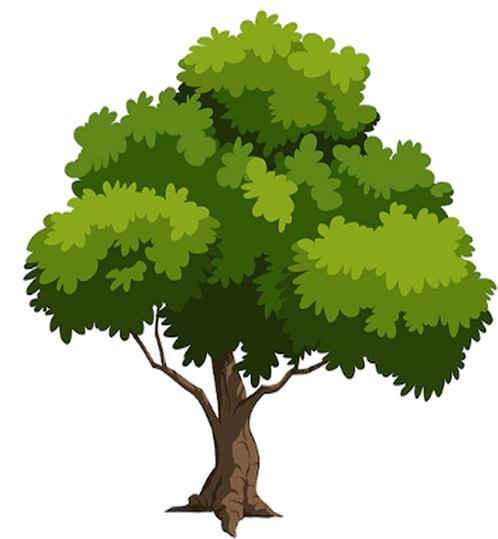 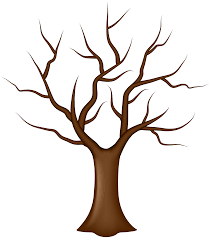 আবার চেষ্টা কর
সঠিক হয়েছে
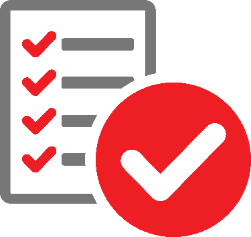 শূণ্য সংখ্যাতে ক্লিক করি
মূল্যায়ন
০
৬
৫
১
আবার চেষ্টা কর
সঠিক হয়েছে
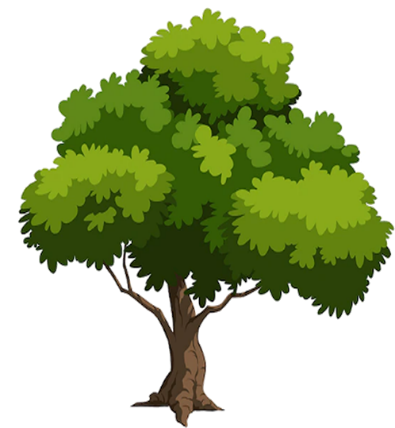 গাছ লাগাই, পরিবেশ বাঁচাই
সবাইকে ধন্যবাদ
আজকের পাঠ এখানেই সমাপ্ত
[Speaker Notes: ধন্যবাদ দ্বারা শ্রেণীর কার্যক্রম সমাপ্ত করা যেতে পারে।]